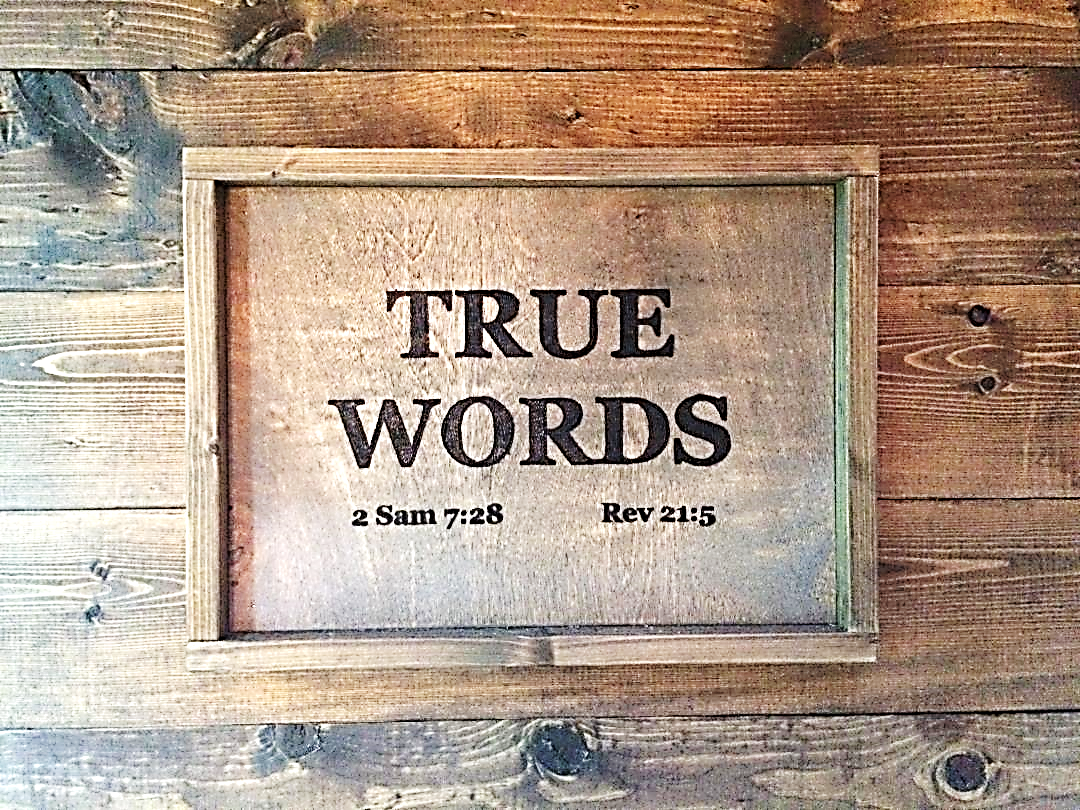 SERMON TITLE
GODLY LOVE
VERSUS
WORLDLY LOVE
2 Timothy 3:1-7   This know also, that in the last days perilous times shall come.  2 For men shall be lovers of their own selves, covetous, boasters, proud, blasphemers, disobedient to parents, unthankful, unholy,  3 Without natural affection, trucebreakers, false accusers, incontinent, fierce, despisers of those that are good,  4 Traitors, heady, highminded, lovers of pleasures more than lovers of God;  5 Having a form of godliness, but denying the power thereof: from such turn away.  6 For of this sort are they which creep into houses, and lead captive silly women laden with sins, led away with divers lusts,  7 Ever learning, and never able to come to the knowledge of the truth.
True Words Christian Church
Matthew 24:10-12   And then shall many be offended, and shall betray one another, and shall hate one another.  11 And many false prophets shall rise, and shall deceive many.  12 And because iniquity shall abound, the love of many shall wax cold.
True Words Christian Church
1 John 5:1-3   Whosoever believeth that Jesus is the Christ is born of God: and every one that loveth him that begat loveth him also that is begotten of him.  2 By this we know that we love the children of God, when we love God, and keep his commandments.  3 For this is the love of God, that we keep his commandments: and his commandments are not grievous.
True Words Christian Church
Matthew 10:34-36   Think not that I am come to send peace on earth: I came not to send peace, but a sword.  35 For I am come to set a man at variance against his father, and the daughter against her mother, and the daughter in law against her mother in law.  36 And a man's foes shall be they of his own household.
True Words Christian Church
Ezekiel 3:18   When I say unto the wicked, Thou shalt surely die; and thou givest him not warning, nor speakest to warn the wicked from his wicked way, to save his life; the same wicked man shall die in his iniquity; but his blood will I require at thine hand.
True Words Christian Church
2 John 5-6   And now I beseech thee, lady, not as though I wrote a new commandment unto thee, but that which we had from the beginning, that we love one another.  6 And this is love, that we walk after his commandments. This is the commandment, That, as ye have heard from the beginning, ye should walk in it.
True Words Christian Church
John 15:17   These things I command you, that ye love one another.
True Words Christian Church
John 15:9-17   As the Father hath loved me, so have I loved you: continue ye in my love.  10 If ye keep my commandments, ye shall abide in my love; even as I have kept my Father's commandments, and abide in his love.  11 These things have I spoken unto you, that my joy might remain in you, and that your joy might be full.  12 This is my commandment, That ye love one another, as I have loved you.  13 Greater love hath no man than this, that a man lay down his life for his friends.  14 Ye are my friends, if ye do whatsoever I command you.  15 Henceforth I call you not servants; for the servant knoweth not what his lord doeth: but I have called you friends; for all things that I have heard of my Father I have made known unto you.  16 Ye have not chosen me, but I have chosen you, and ordained you, that ye should go and bring forth fruit, and that your fruit should remain: that whatsoever ye shall ask of the Father in my name, he may give it you.  17 These things I command you, that ye love one another.
True Words Christian Church
John 14:21-24   He that hath my commandments, and keepeth them, he it is that loveth me: and he that loveth me shall be loved of my Father, and I will love him, and will manifest myself to him.  22 Judas saith unto him, not Iscariot, Lord, how is it that thou wilt manifest thyself unto us, and not unto the world?  23 Jesus answered and said unto him, If a man love me, he will keep my words: and my Father will love him, and we will come unto him, and make our abode with him.  24 He that loveth me not keepeth not my sayings: and the word which ye hear is not mine, but the Father's which sent me.
True Words Christian Church
Jeremiah 23:24   Can any hide himself in secret places that I shall not see him? saith the LORD. Do not I fill heaven and earth? saith the LORD.
True Words Christian Church
Proverbs 13:24   He that spareth his rod hateth his son: but he that loveth him chasteneth him betimes (soon).
True Words Christian Church
Proverbs 23:12-14   Apply thine heart unto instruction, and thine ears to the words of knowledge.  13 Withhold not correction from the child: for if thou beatest him with the rod, he shall not die.  14 Thou shalt beat him with the rod, and shalt deliver his soul from hell.
True Words Christian Church
Proverbs 28:23   He that rebuketh a man afterwards shall find more favour than he that flattereth with the tongue.
True Words Christian Church
Genesis 2:24   Therefore shall a man leave his father and his mother, and shall cleave unto his wife: and they shall be one flesh.
True Words Christian Church
1 Corinthians 5:9-13   I wrote unto you in an epistle not to company with fornicators:  10 Yet not altogether with the fornicators of this world, or with the covetous, or extortioners, or with idolaters; for then must ye needs go out of the world.  11 But now I have written unto you not to keep company, if any man that is called a brother be a fornicator, or covetous, or an idolater, or a railer, or a drunkard, or an extortioner; with such an one no not to eat.  12 For what have I to do to judge them also that are without? do not ye judge them that are within?  13 But them that are without God judgeth. Therefore put away from among yourselves that wicked person.
True Words Christian Church
1 Kings 15:11-14   And Asa did that which was right in the eyes of the LORD, as did David his father.  12 And he took away the sodomites out of the land, and removed all the idols that his fathers had made.  13 And also Maachah his mother, even her he removed from being queen, because she had made an idol in a grove; and Asa destroyed her idol, and burnt it by the brook Kidron.  14 But the high places were not removed: nevertheless Asa's heart was perfect with the LORD all his days.
True Words Christian Church
Romans 12:9   Let love be without dissimulation. Abhor that which is evil; cleave to that which is good.
True Words Christian Church
Matthew 10:34-38   Think not that I am come to send peace on earth: I came not to send peace, but a sword.  35 For I am come to set a man at variance against his father, and the daughter against her mother, and the daughter in law against her mother in law.  36 And a man's foes shall be they of his own household.  37 He that loveth father or mother more than me is not worthy of me: and he that loveth son or daughter more than me is not worthy of me.  38 And he that taketh not his cross, and followeth after me, is not worthy of me.
True Words Christian Church
Ephesians 5:3-10   But fornication, and all uncleanness, or covetousness, let it not be once named among you, as becometh saints;  4 Neither filthiness, nor foolish talking, nor jesting, which are not convenient: but rather giving of thanks.  5 For this ye know, that no whoremonger, nor unclean person, nor covetous man, who is an idolater, hath any inheritance in the kingdom of Christ and of God.  6 Let no man deceive you with vain words: for because of these things cometh the wrath of God upon the children of disobedience.  7 Be not ye therefore partakers with them.  8 For ye were sometimes darkness, but now are ye light in the Lord: walk as children of light:  9 (For the fruit of the Spirit is in all goodness and righteousness and truth;)  10 Proving what is acceptable unto the Lord.
True Words Christian Church
Psalm 139:21-22   Do not I hate them, O LORD, that hate thee? and am not I grieved with those that rise up against thee?  22 I hate them with perfect hatred: I count them mine enemies.
True Words Christian Church
Daniel 3:6-7   And whoso falleth not down and worshippeth shall the same hour be cast into the midst of a burning fiery furnace.  7 Therefore at that time, when all the people heard the sound of the cornet, flute, harp, sackbut, psaltery, and all kinds of musick, all the people, the nations, and the languages, fell down and worshipped the golden image that Nebuchadnezzar the king had set up.
True Words Christian Church
Daniel 3:12-14   There are certain Jews whom thou hast set over the affairs of the province of Babylon, Shadrach, Meshach, and Abed-nego; these men, O king, have not regarded thee: they serve not thy gods, nor worship the golden image which thou hast set up.  13 Then Nebuchadnezzar in his rage and fury commanded to bring Shadrach, Meshach, and Abed-nego. Then they brought these men before the king.  14 Nebuchadnezzar spake and said unto them, Is it true, O Shadrach, Meshach, and Abed-nego, do not ye serve my gods, nor worship the golden image which I have set up?
True Words Christian Church
Daniel 3:17-18   If it be so, our God whom we serve is able to deliver us from the burning fiery furnace, and he will deliver us out of thine hand, O king.  18 But if not, be it known unto thee, O king, that we will not serve thy gods, nor worship the golden image which thou hast set up.
True Words Christian Church
2 Timothy 4:1-5   I charge thee therefore before God, and the Lord Jesus Christ, who shall judge the quick and the dead at his appearing and his kingdom;  2 Preach the word; be instant in season, out of season; reprove, rebuke, exhort with all longsuffering and doctrine.  3 For the time will come when they will not endure sound doctrine; but after their own lusts shall they heap to themselves teachers, having itching ears;  4 And they shall turn away their ears from the truth, and shall be turned unto fables.  5 But watch thou in all things, endure afflictions, do the work of an evangelist, make full proof of thy ministry.
True Words Christian Church
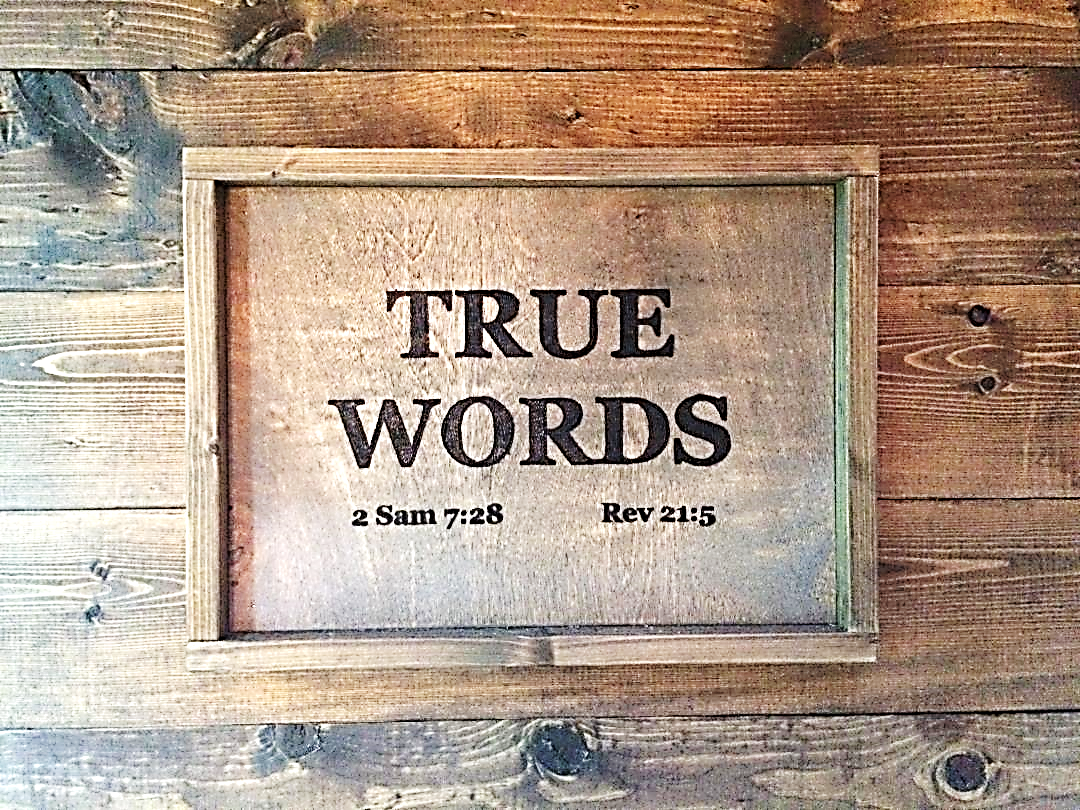